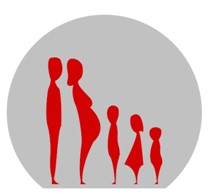 MEMORIA 2014
Asociación Familias Numerosas de Madrid
MEMORIA 2014 de la Asociación de Familias Numerosas de Madrid (AFNM).
Desde el 1 de Enero hasta el 31 de diciembre de 2014
(INTRODUCCION-JUNTA DIRECTIVA-REUNIONES FEDMA )
Iniciamos y/o retomamos acuerdos de colaboración con:
Avanza ONG, que dona cosas para las familias asociadas, sobre todo en Navidad con juguetes.



SOS España, que recogen comida, juguetes y libros para los más necesitados y en este caso, acordamos que ayudarían a familias numerosas muy necesitadas.



ASIDOM, es una empresa de servicios que por cada contrato que realiza, DONA a las familias numerosas de la asociación, 1 HORA SOLIDARÍA. Con estas horas solidarias buscamos familias que necesiten ayuda y las hacemos receptoras de estas horas.
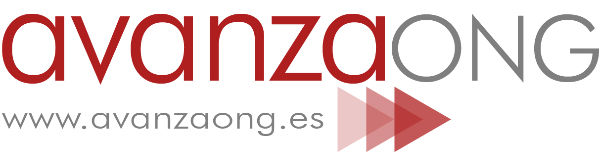 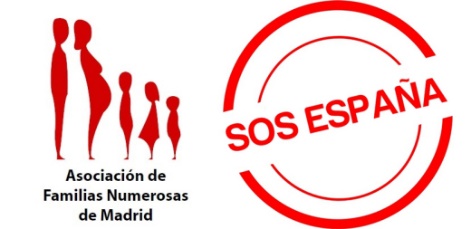 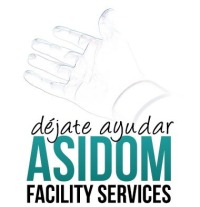 CAPRABO, hemos acordado que unas 25 familias asociadas puedan ir a las tiendas de Caprabo que hay en la CA de Madrid, para recoger alimentos. 





San Vicente de Paul,  es un banco de alimentos que ayuda a unas cuantas familias muy necesitadas. 






CARREFOUR, seguimos con el acuerdo de la campaña “Apadrina a 1FN” .Desde Familias Numerosas de Madrid nos hemos propuesto, con este proyecto, ayudar a las familias asociadas, remunerando así las cuotas aportadas a la AFNM. ¿Cómo?, pues dando tarjetas - regalo de Carrefour por un valor de 300€. Se establecen unas condiciones y se abre un plazo de convocatoria, exactamente tres convocatorias anuales. En Junio de 2014 logramos ayudar a ---- familias asociadas y en el mes de Noviembre de 2014 ayudamos a ---.
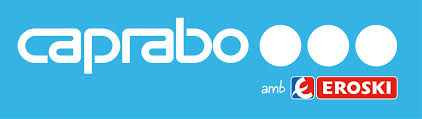 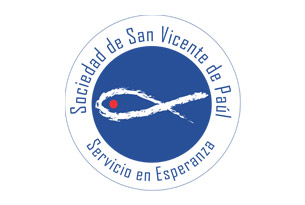 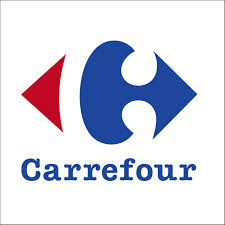 Fundación Valora, una entidad sin ánimo de lucro que se dedica a gestionar excedentes de todo tipo, haciéndolos llegar a colectivos necesitados. Tenemos unas familias asociadas percibiendo materiales. En navidad colaboraron con nosotros con juguetes y ropa.





Al ser el Año Internacional de la Familia quisimos premiar a todas aquellas familias de la Asociación y a las nuevas familias numerosas que en 2014 tuvieron un bebe. Abrimos una convocatoria en Febrero de 2014 para que las familias asociadas solicitaran la tarjeta regalo Carrefour con valor de     60 €. Esta convocatoria se realizó durante todo el año 2014.
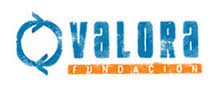 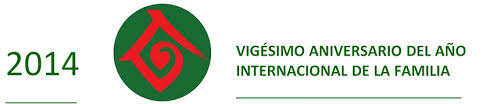 DANONE nos donó una caja de productos en Diciembre de 2014 que fue recibida por una familia necesitada.





MERCEDES-BENZ, nos donó 1000 € que fueron destinados a la campaña “Apadrina a 1FN”	 de las tarjetas regalo Carrefour de 300€.
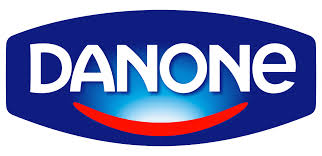 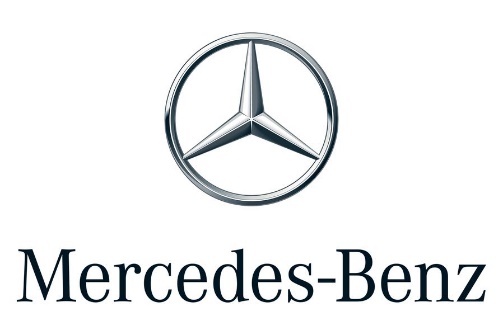 INFORMES DEL 2014
Perspectiva Demográfica y reforma fiscal 2014: En él se habla de una serie de reflexiones bajo la perspectiva del grave  problema demográfico en España, junto a una serie de propuestas en los ámbitos fiscal, social y empresarial.
Libros de texto: En él se analizan los precios de los libros de texto y se dan propuestas a la Comunidad de Madrid, a las editoriales, a los profesores, etc.
I EDICIÓN DE LOS PREMIOS FAMILY FRIENDLY.
Los premios FAMILY FRIENDLY se otorgaron el día 9 de Mayo de 2014. Los galardones constan de cuatro categorías diferentes, con el fin de poder reconocer el apoyo a esta institución básica en distintos ámbitos de la sociedad:
Empresa privada: Carrefour.
Institución sin ánimo de lucro: Fundación Renacimiento Demográfico.
Personaje destacado: José Ramón Losana.
Institución educativa: Colegio Valdefuentes.
- En 2014 se ha puesto en marcha la creación de la nueva página Web que va a darles más autonomía a los socios a la hora de actualizar sus datos.- Seguimos estando muy presentes en las RRSS, como Twitter y Facebook.
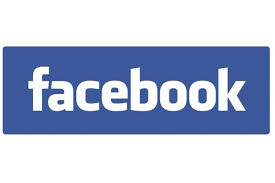 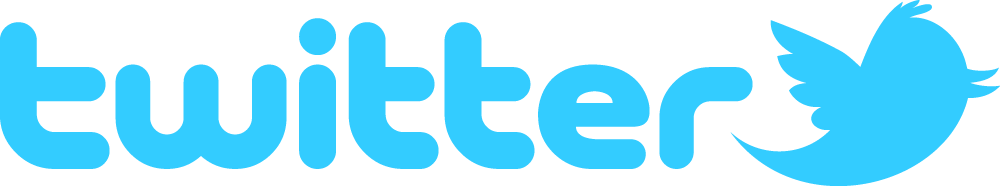 Y ya para terminar el año, organizamos el tradicional concurso de Belenes.  
 
Hubo tres familias ganadoras.  

•  El primer y segundo premio fue una tarjeta regalo Carrefour con valor de 80 y 60 € respectivamente.  

•  y el tercer  premio fueron una caja-regalo con minihamburguesas de Hamburguesa Nostra, para disfrutar en familia.
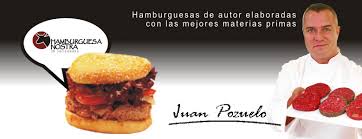